MODELLO DI PIANO D’AZIONE PER LA GESTIONE DEGLI ACCOUNT CHIAVE
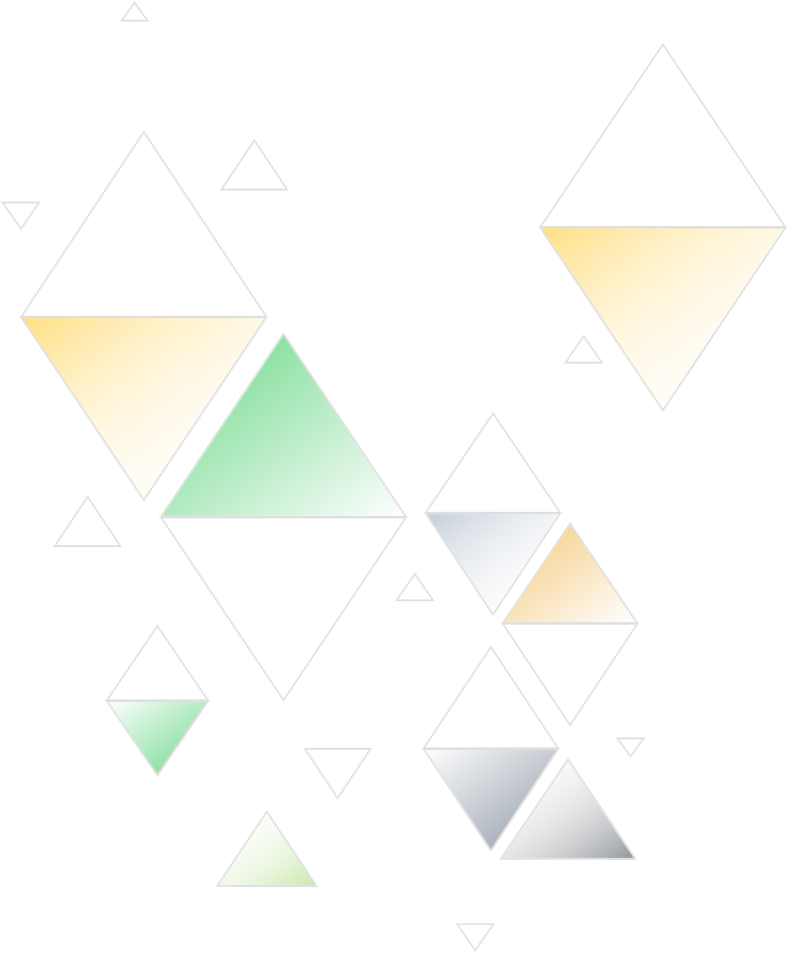 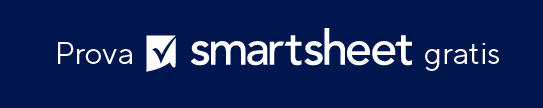 PIANO D’AZIONE PER LA GESTIONE DEGLI ACCOUNT CHIAVE
MODELLO DI PIANO D’AZIONE PER LA GESTIONE DEGLI ACCOUNT CHIAVE - PRESENTAZIONE
MODELLO DI PIANO D’AZIONE PER LA GESTIONE DEGLI ACCOUNT CHIAVE
REPORT DI PROGETTO